SUSTAINABLE BATTERIES
BY REBECCA, LEXI, AND SALLY
Why Did We Choose this Topic?
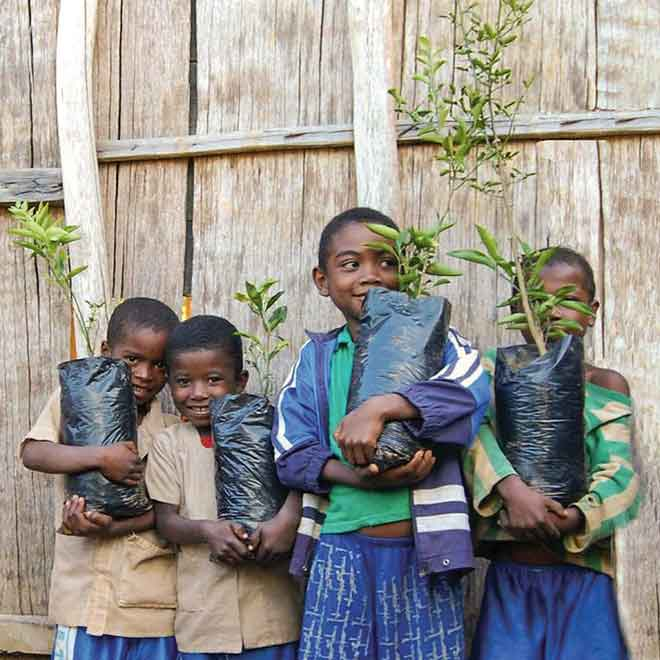 We wanted to engineer a battery that could be assembled using local coins and fruits (in a chosen region) that are inexpensive, acidic, and easy to find in order to help underdeveloped nations. A little light could go a long way.
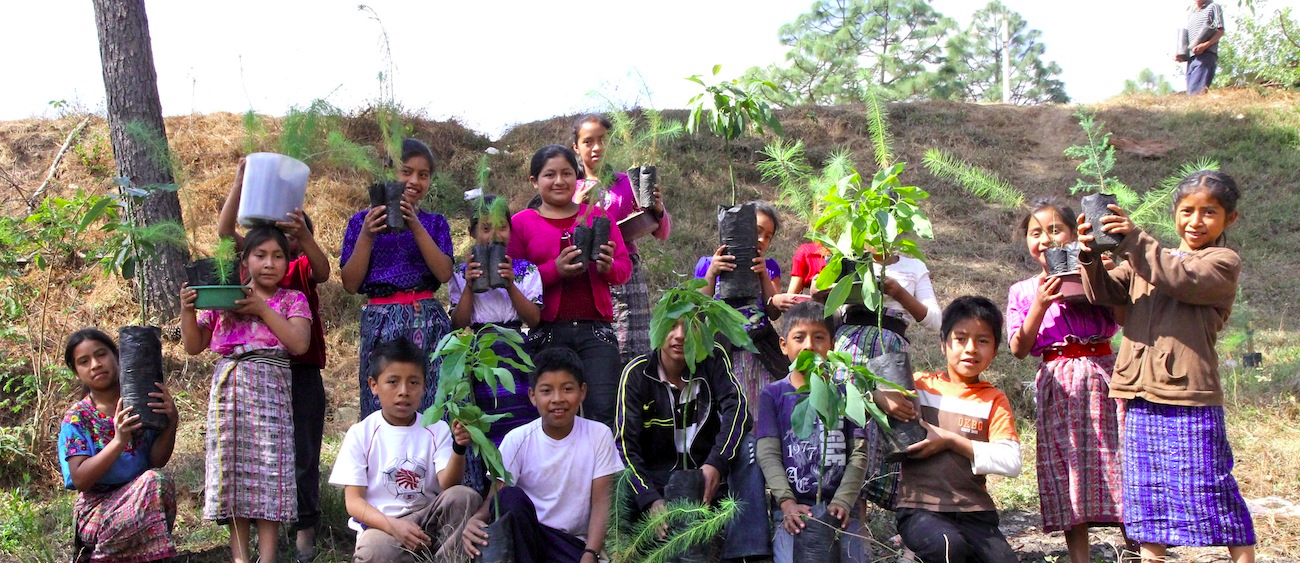 [Speaker Notes: Sally]
As a team of engineers, our mission is to…
Create the most efficient and sustainable battery using coins and various acidic drinks
Design a kit for an unassembled battery that can be shipped to a region where electricity is not easily accessible
Reduce the hazardous waste created by batteries
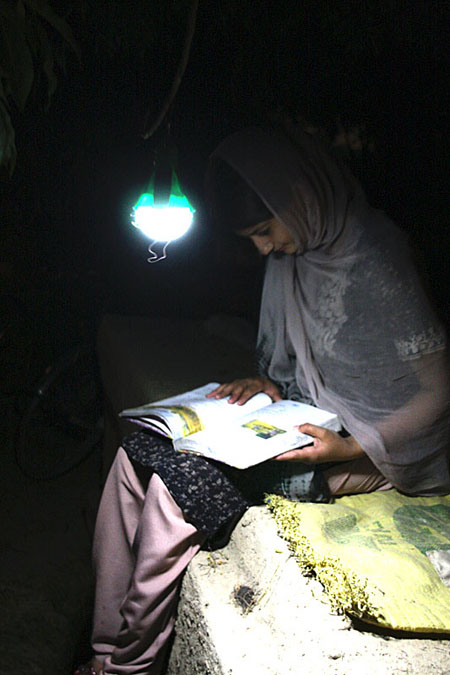 [Speaker Notes: Rebecca]
Potential Regions to Send the Kits
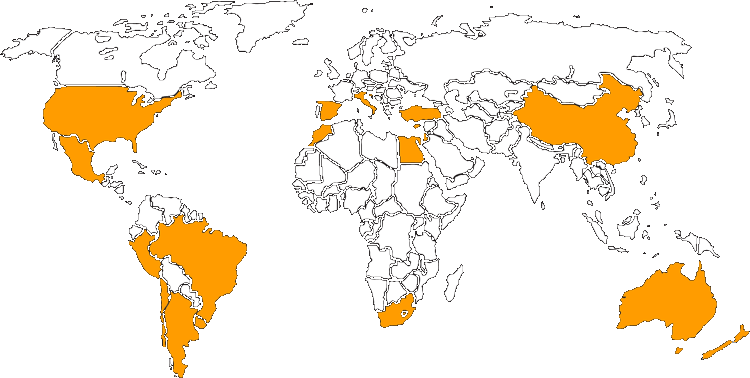 [Speaker Notes: Sally]
Product Constraints:
Create a project having to do with increasing the sustainability of energy usage
Various acidic solutions mixed with salt must be used to make a battery and power a small light bulb 
The battery must be able to light the light bulb for 15 minutes
An easy to access kit must be made to hold the battery
The battery kit should be as cost efficient as possible
[Speaker Notes: Lexi]
How will this battery work?
Acid Salt Solution: Contains electrolytes (ions) which have positive and negative charges
Metals: conductors of electricity that allow the ions to flow through them
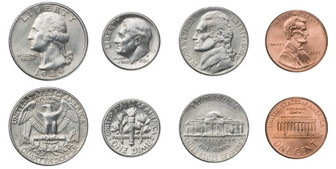 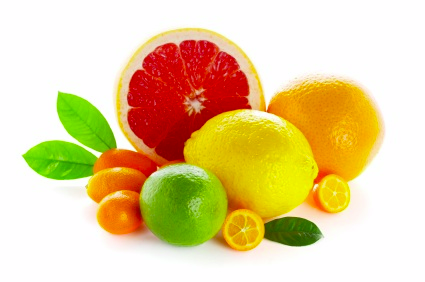 [Speaker Notes: Lexi]
Cost Analysis:
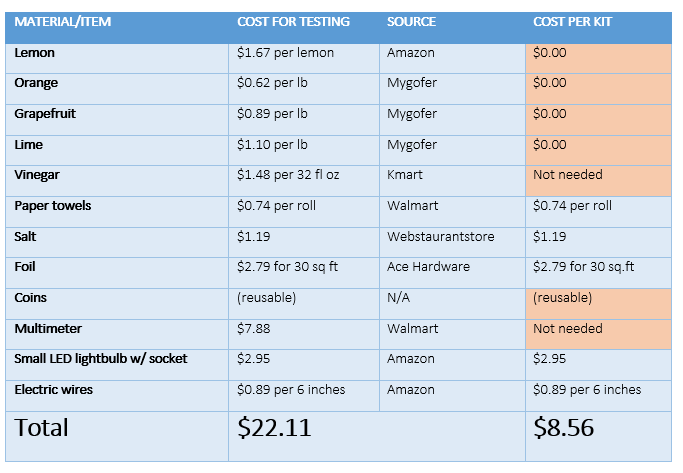 [Speaker Notes: Rebecca]
Procedure:
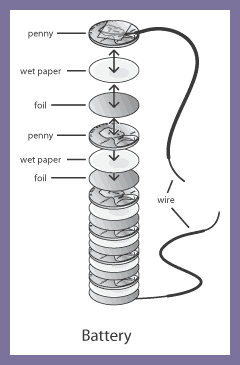 Pour 10 milliliters of the acidic solution
Add 1.3 grams of salt 
Cut paper towel and foil (if needed) into size of coins
Soak the paper towel into the solution
Compile the foil, paper, and then coin 
Record measurements
[Speaker Notes: Sally]
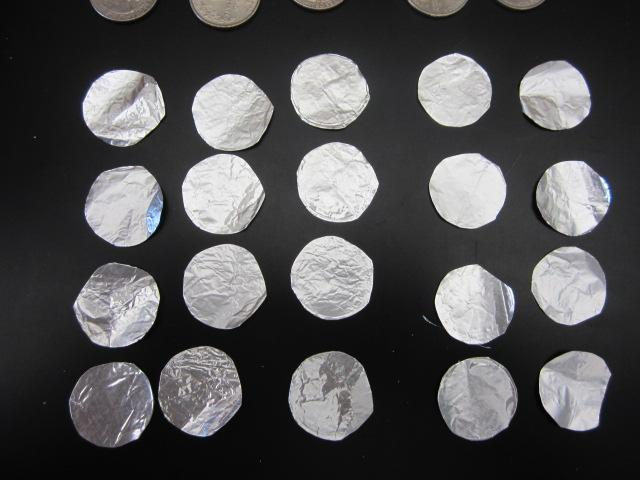 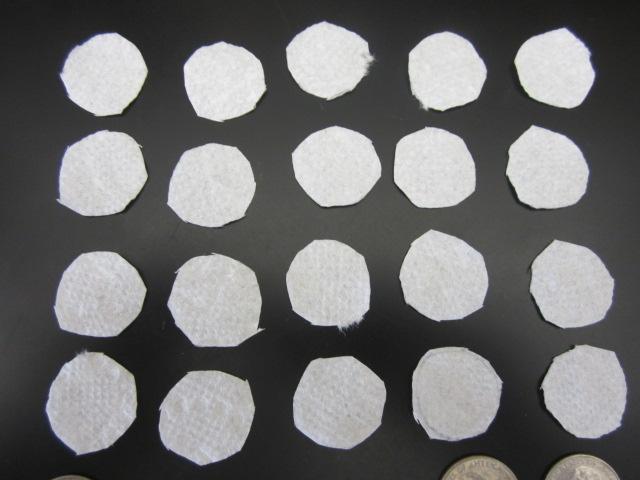 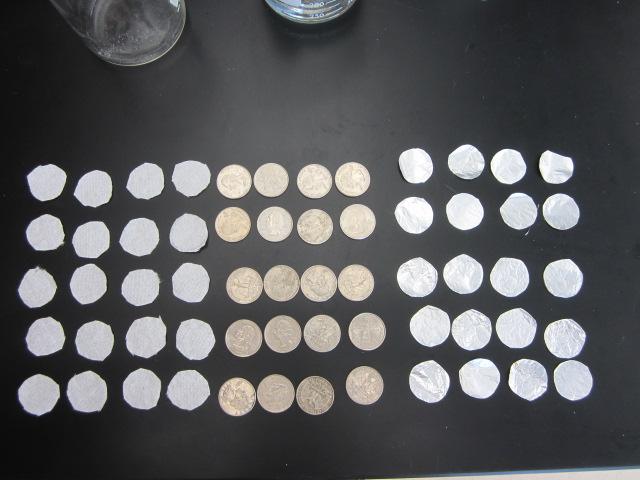 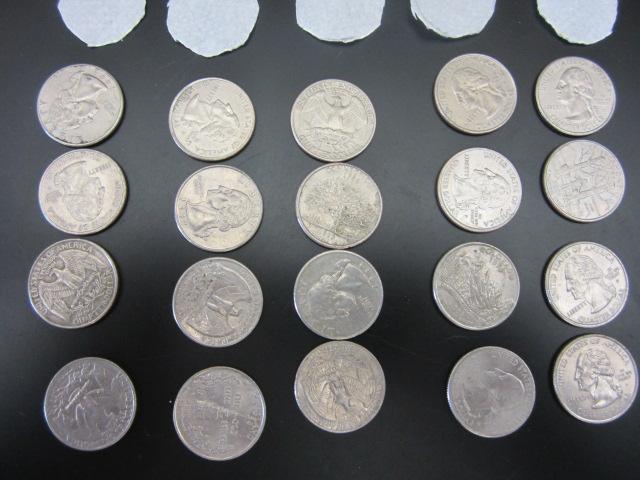 EXPERIMENT IN ACTION
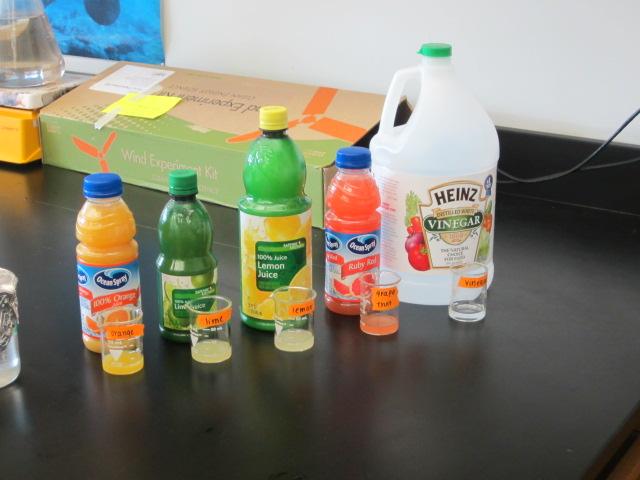 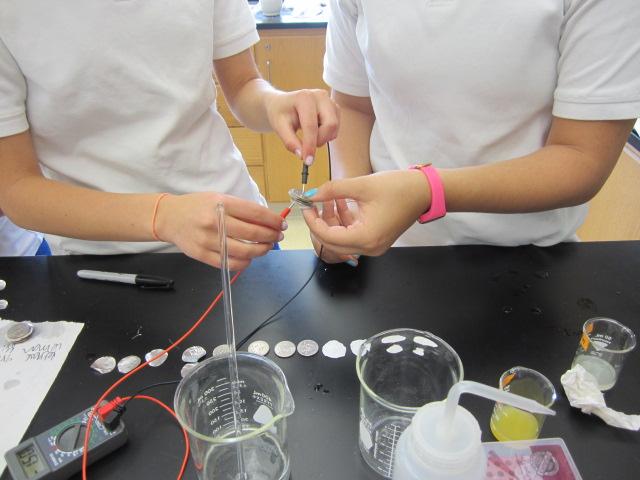 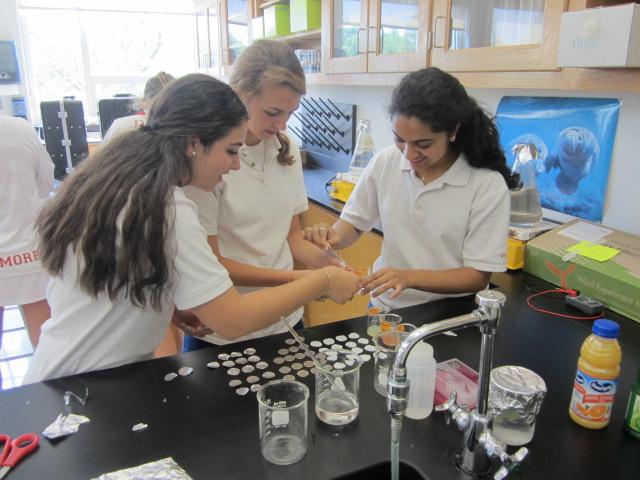 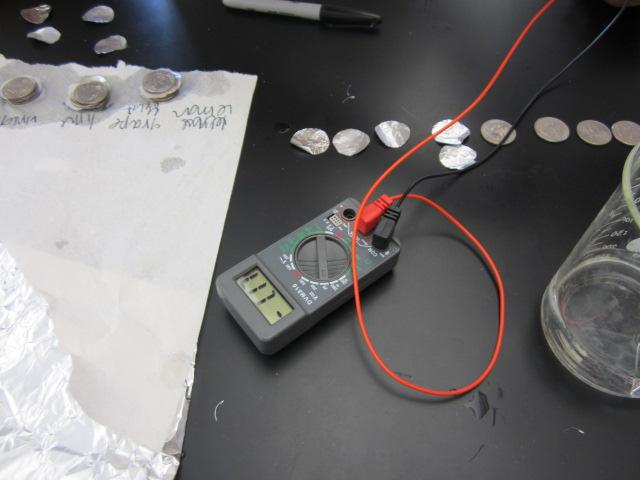 [Speaker Notes: Rebecca]
Testing and Data
Test 1: Ranges of Energy Produced by Different Combinations of Coins and Acids (V)
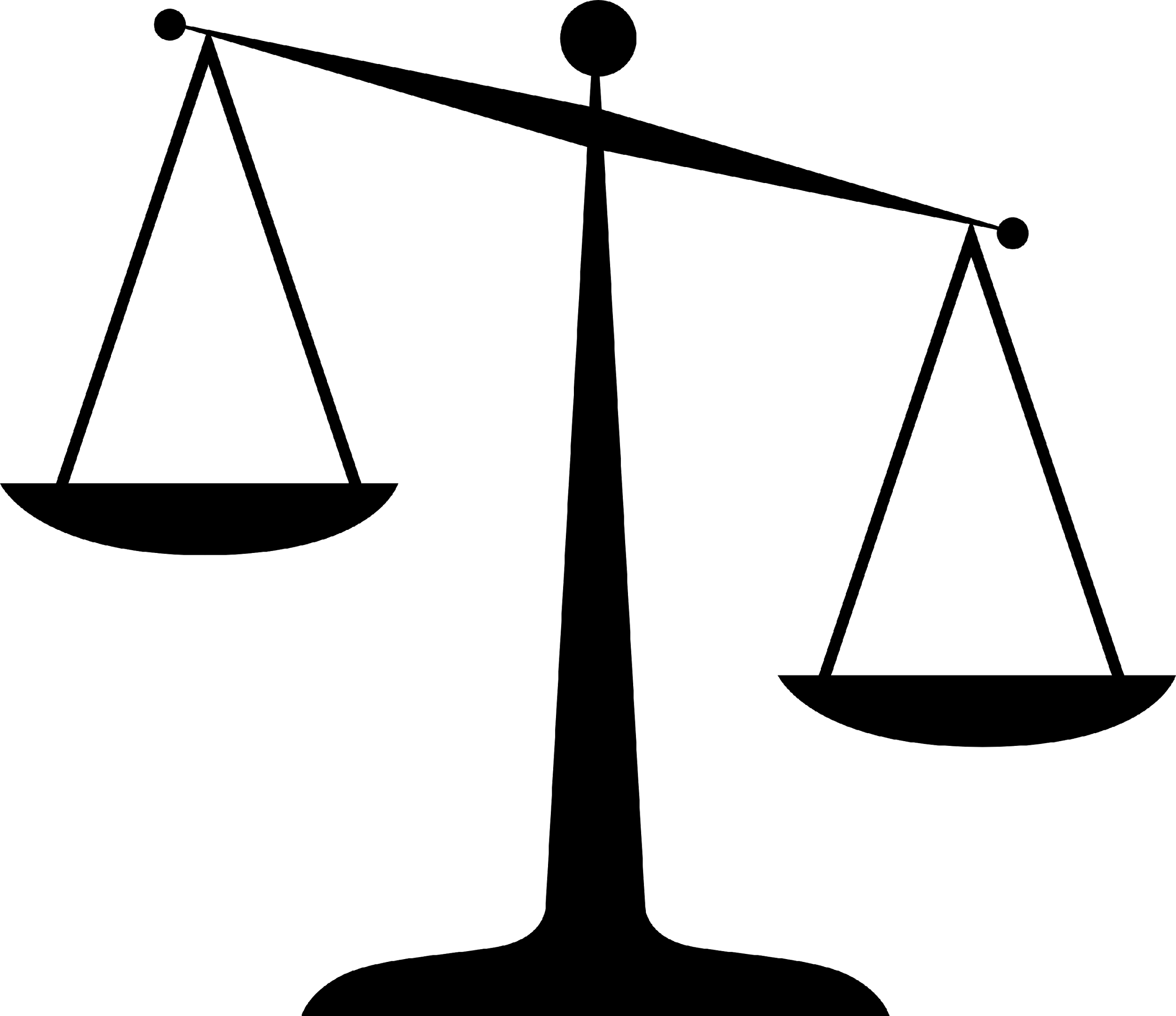 Highest Voltages Produced:        
Grapefruit Juice and US Quarters: 1.00-2.5V Lemon Juice with US Quarters: 1.15-1.6V
Lowest Voltages Produced: 
Orange Juice and Dime/ Lemon Juice and Penny
Most Consistent Over Time (does not lose energy fast): Lime Juice with all coins
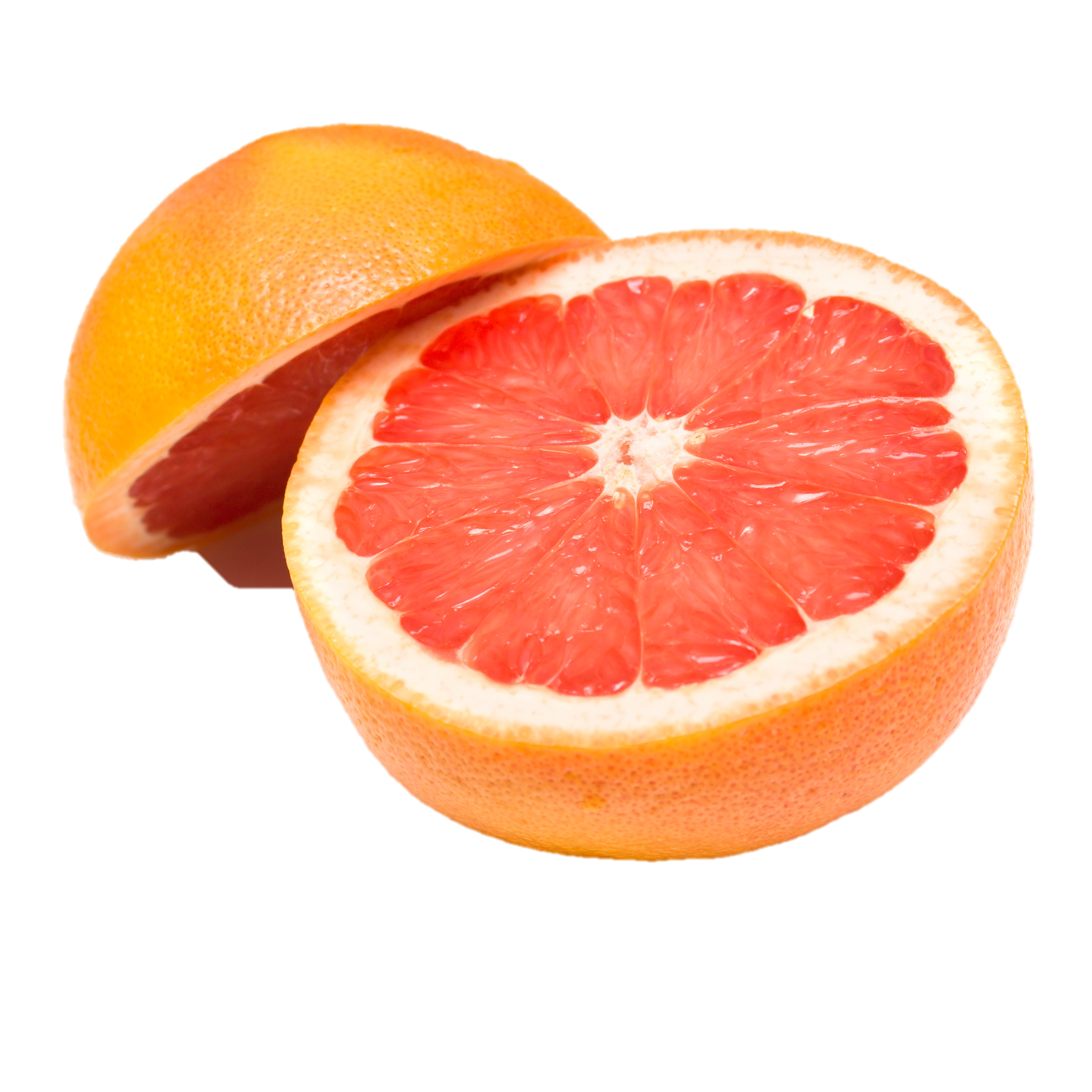 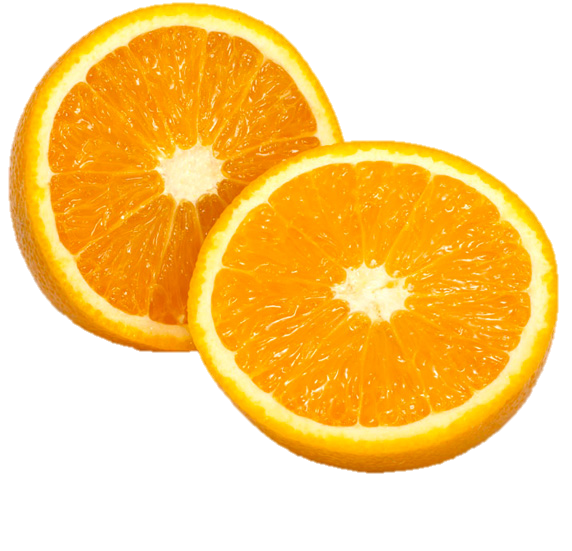 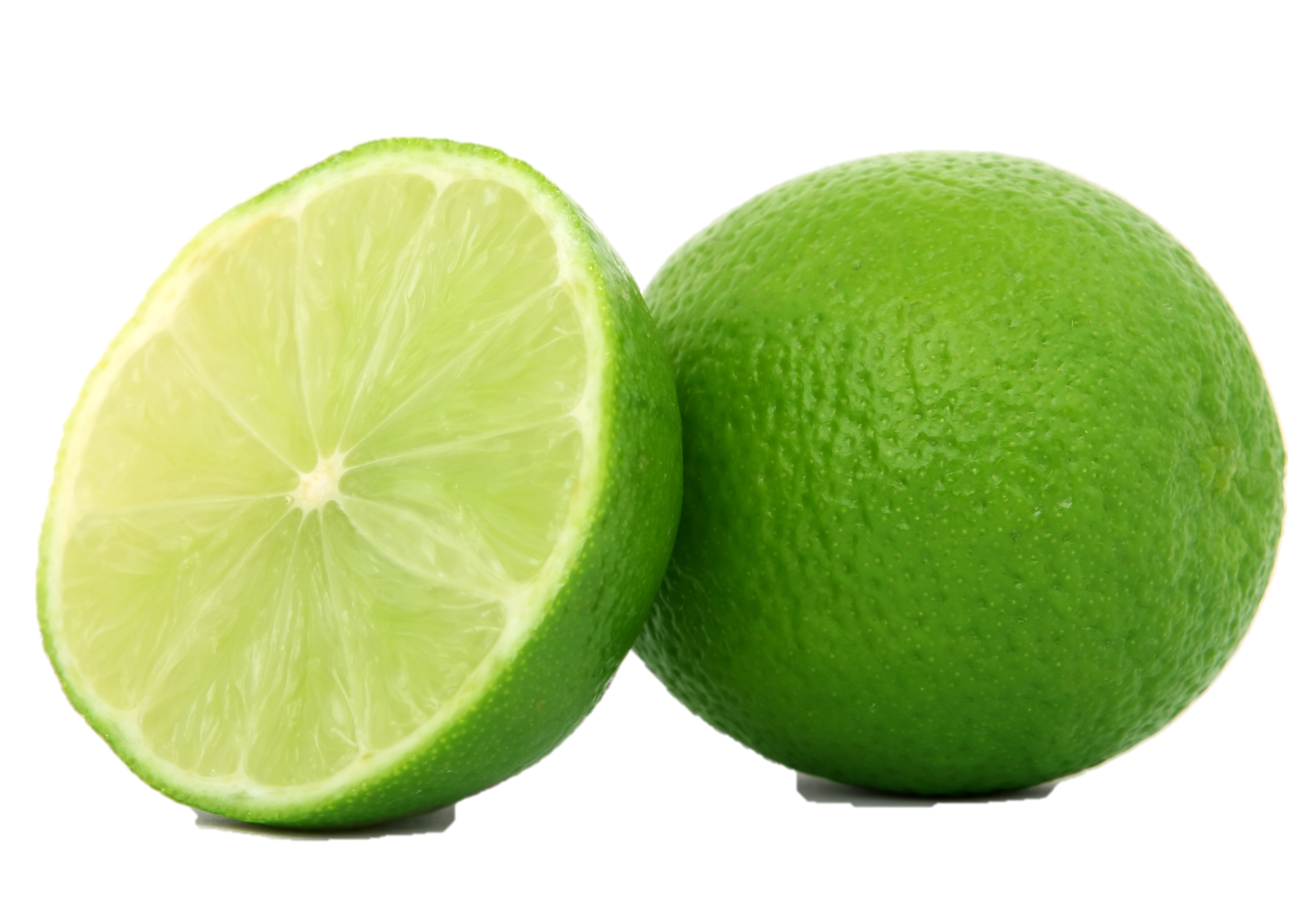 [Speaker Notes: Sally]
Test 2: Voltage Produced from Four Quarters and Various Acids with Higher Salt Concentrations (V)
Increased the salt concentration since they would not light the light bulb
Voltage remained the same/similar to previous trials (no significant differences)
Rayovac D battery lights light bulb (has a voltage of 1.5V)
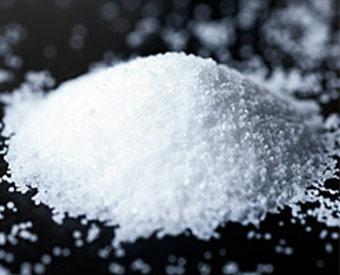 [Speaker Notes: Rebecca]
Test 3: Resistance of Battery
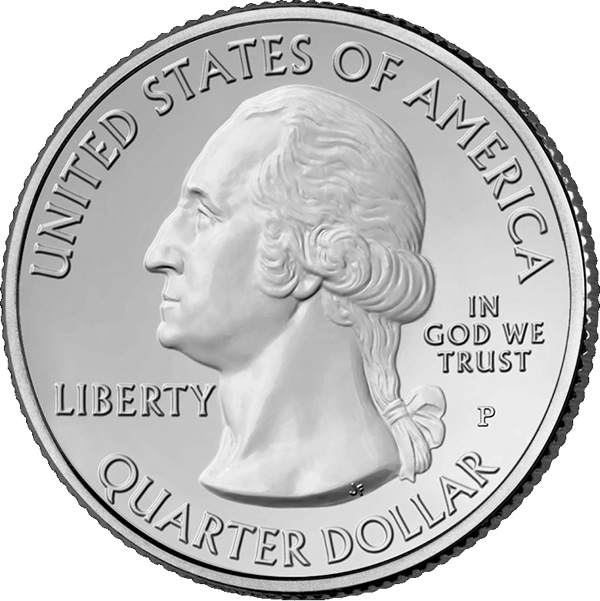 Rayovac D Battery Resistance: 246Ω 
Our battery (grapefruit and four quarters): 264Ω
Rayovac D Battery had a current→ ours did not due to its higher resistance→ tried to decrease resistance by varying number of coins from one to ten
Optimum Voltage and Low Resistance: 
Four Quarters: 70-100Ω and 1.58V (theoretically enough voltage and low enough resistance to light the light bulb)
Nothing lit the light bulb→ need to increase current some other way
[Speaker Notes: Lexi]
Test 4: Nickels and Pennies
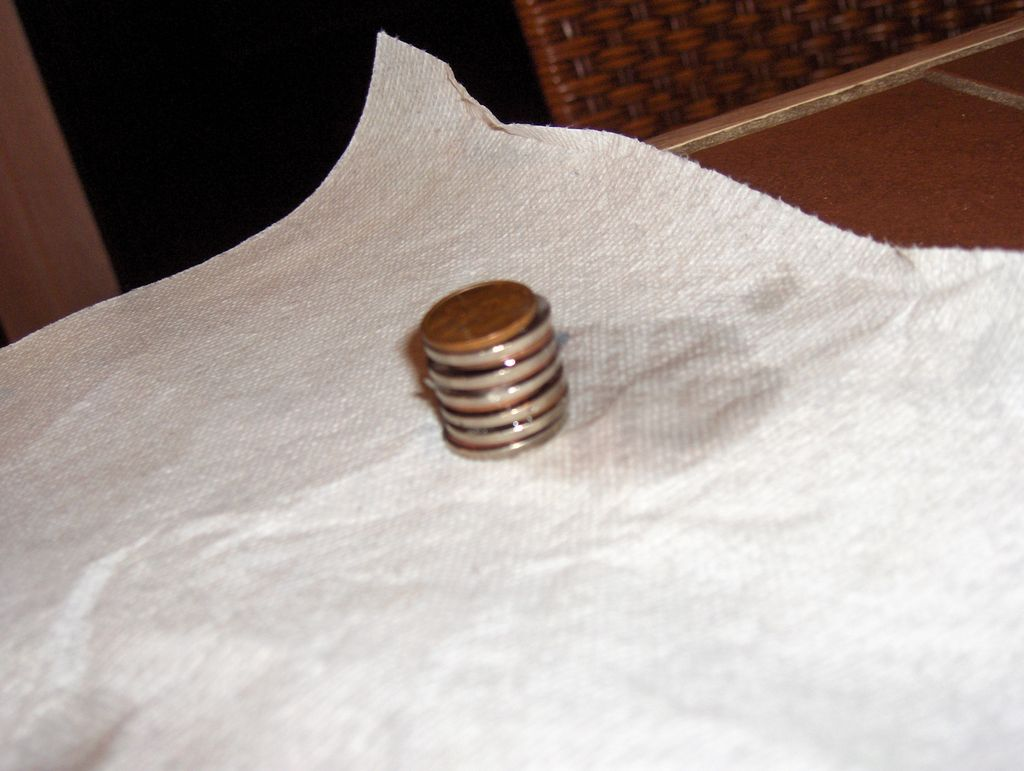 Researched that nickels and pennies will light the light 
bulb
Replaced tinfoil with pennies and replaced quarters with nickels
Trying to increase the current by switching the metals
Only used pennies from 1983 to present due to change of composition in 1982
Used four pennies and four nickels with all five solutions
No batteries had a high enough voltage→ best result was vinegar solution with 220Ω and 0.94 V (this cannot power the battery)
[Speaker Notes: Lexi]
Observations:
Coins rusted over time when left in plastic bag with wet paper towels
Resistance decreased when the battery was squeezed 
Voltage decreased when battery was squeezed
Holes appeared in tinfoil after testing battery (salt?)
Measurement of resistance on the multimeter was very inconsistent
Without the foil the structure of the battery was less stable, could potentially be resolved with package
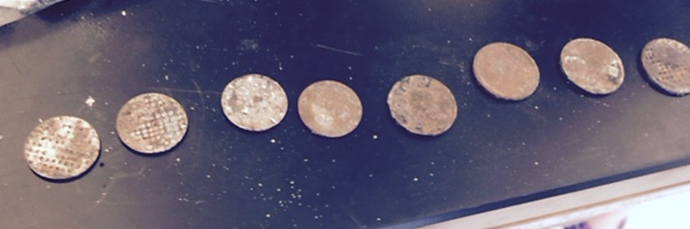 [Speaker Notes: Sally]
What we have accomplished…
Reached voltage threshold
Surpassed resistance threshold
Discovered the optimum combination of coin and acidic solution for voltage using more sustainable materials

In the future we can…
Research compositions of various batteries to discover what our battery is lacking
Research ways to increase current
Compile a complete kit
Create a potential casing for the battery
[Speaker Notes: Lexi and Rebecca]
Works Cited
Where Friends & Family Gather for Fun & Fitness. (2015, January 1). Retrieved April 13, 2015, from

“Build up a Battery + Recharge what you have” (2015). Retrieved May 10,2105, from http://bundlr.com/b/build-up-a-battery-recharge-what-
you-have 
 
“Nokero: The Solar Light bulb for Developing Countries” (2015). Retrieved May 10, 2015, from http://www.igreenspot.com/nokero-the-solar-light-bulb-for-developing-countries/ 

“Replanting for Madagascar’s Future” (2015). Retrieved May 10, 2015, from https://www.arborday.org/programs/rainforest/madagascar/ 

“File:United States dime, reverse.jpg” (December 6, 2014). Retrieved May 10, 2015, from
http://commons.wikimedia.org/wiki/File:United_States_dime,_reverse.jpg 

“Washington quarter” (May 11, 2015). Retrieved May 11, 2015, from
http://en.wikipedia.org/wiki/Washington_quarter 

“Metals and Materials are Used in US Coins and Banknotes?” (2015). Retrieved May 10, 2015, from
http://www.azom.com/article.aspx?ArticleID=8088#5 

“26 fruits” (2015). Retrieved May 7, 2015, from http://www.26fruits.co.uk/orange.php 

“Hug it foward” (2015) Retrieved May 26, 2015, from http://hugitforward.org/ 
“MMUK Citrus” (2015) Retreived May 26, 2015http://www.mmuk.co.uk/citrus